Проектна тему«Вуглеводні.Класифікація»
Зміст
Що таке вуглеводні;
 Класифікація :
     - ациклічні:
 - карбоциклічні;
 Значення.
Вуглеводні
Вуглеводні - органічні сполуки, що складаються виключно з атомів вуглецю і водню. Вуглеводні вважаються базовими сполуками органічної хімії, всі інші органічні сполуки розглядають як їх похідні.
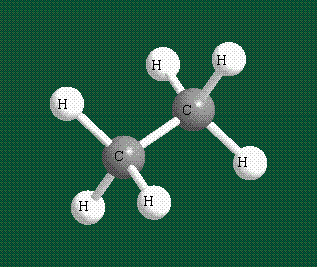 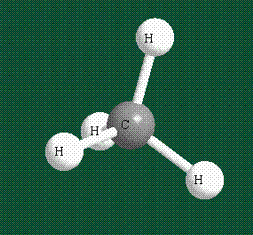 Вуглеводні утворюють  гомологічні ряди. У природі вуглеводні зустрічаються в рідкому, твердому і газоподібному стані. У розсіяному вигляді присутні в атмосфері, воді, твердих породах (кероген), в концентрованому — у покладах вугілля, нафти, газу, газогідратів.
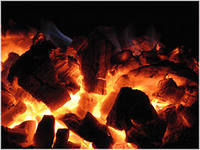 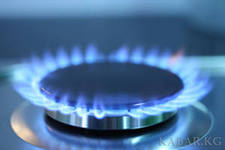 Класифікація
Залежно від будови розрізняють: ациклічні вуглеводні, в молекулах яких атоми утворюють лінійні або розгалужені ланцюги, 
   та ізоциклічні (карбоциклічні), молекули яких являють собою цикли (кільця) трьох і більше атомів С.
Ациклічні вуглеводні
Ациклічні вуглеводні 
  поділяються на насичені (аліфатичні) 
  і ненасичені вуглеводні.
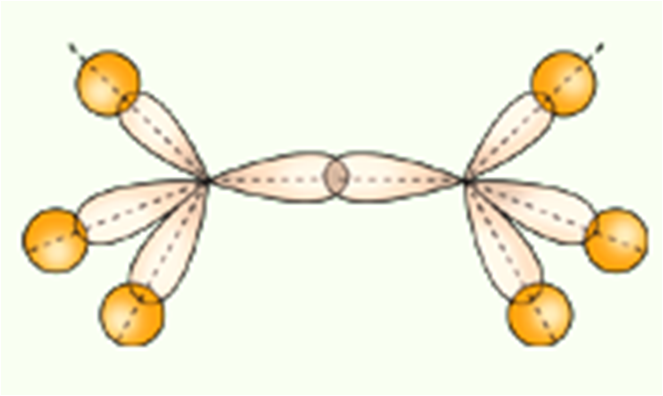 Насичені вуглеводні
Насичені вуглеводні (алкени) – це вуглеводні, у молекулах яких між атомами Карбону існують лише одинарні зв`язки.  Вони мають тільки прості зв'язки (метан і його гомологи)
Ненасичені вуглеводні